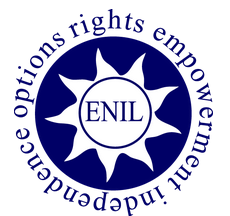 Neurodiversity and Independent Living
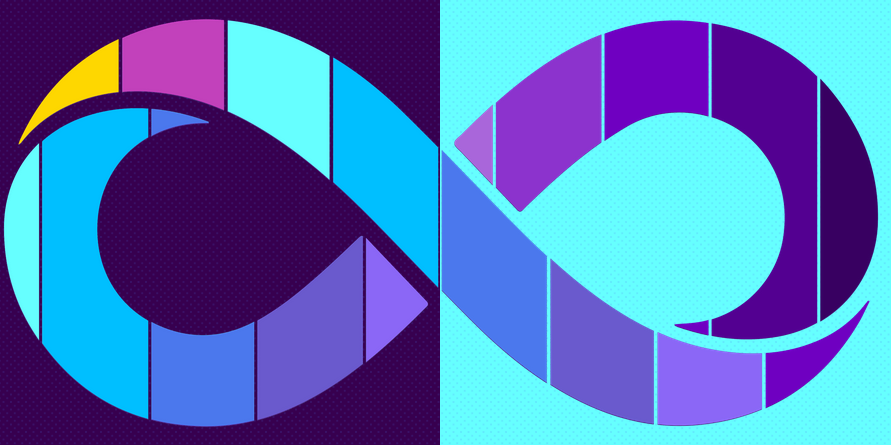 Florian Sanden
Who am I, why am I giving this presentation?
Functions:

Policy Coordinator at European Network on Independent Living – ENIL (Disability rights NGO)

Board member of ND Belgium

Member of WHO Technical Advisory Group on Healthcare of persons with disabilities

Advisory board of Interest Representation Independent Living Germany (disability rights NGO) 

Volunteer with the European Council of Autistic People

Individual member of Associação Portuguesa Voz do Autista

Individual member of the German Society of Bipolars Disorders
Who am I, why am I giving this presentation?
I identify as neurodivergent and I am diagnosed as autistic and bipolar 

I identify and I am recognised as disabled (in Belgium and Germany)

I am an activist for disability rights and an ND self-representative 

Convinced of the need to have strong cooperation between the Independent Living Movement and the Neurodiversity Movement 

Story of a relationship that is not always easy...
A mixed relationship
Many ND people and ND organisations in the Independent Living Movement
European Council of Autistic People 

Many questions and miss understandings
Physically impaired find it hard to imagine what being ND is like
Many ND people reject the disability perspective

Possible reasons
View disability as stigma
Equate being disabled with being incurably sick
Lack of understanding of human rights and social models of disability
I hope to shed light on:
What are the human rights and the social model of disability
A philosophy not of stigma but of liberation!!

How the Independent Living approach holds the key for better lives for ND people

Why does it make sense to get organised?
Can neurodiverse people participate equally in society?Do we have the same opportunities?
Do you feel you have

Help with your personal support needs? 
Getting out of bed, taking care of personal hygiene, doing administrative tasks, doing groceries, cleaning the house, participating in free time activities?


Equal access to work?
Have you lost your work because of you being ND? Do you know someone who did?
Being paid less because you are ND?
Been forced into sheltered employment?

Equal access to education?
You know someone who had to drop out of school?
Had to go through special education, is left without a degree?

Has to live in a residential setting where one´s rights are violated?
I know neurodiverse people who are...

Left alone with strong support needs
Lost their job because of discrimination
Are pushed into sheltered workshops
Struggled to get through mainstream education or failed 
Are against their will institutionalised in psychiatric hospitals or group homes or because it’s the only choice
Are discriminated against in accessing healthcare
Are isolated
Are victims of police violence
Don´t have access to accessible free time activities 
…..
Conclusion 

We are surrounded by barriers erected by society!
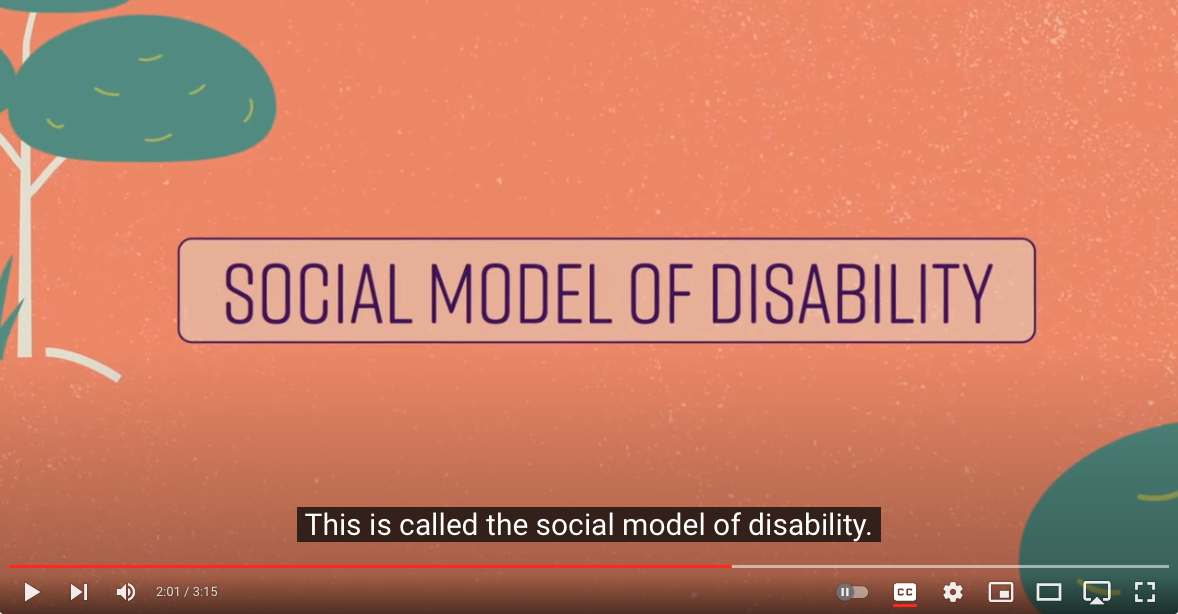 “In our view, it is society which disables physically impaired people. Disability is something imposed on top of our impairments, by the way we are unnecessarily isolated and excluded from full participation in society. Disabled people are therefore an oppressed group in society” 

(The Union of the Physically Impaired Against Segregation 1975)
From stigma to a philosohpy of liberation
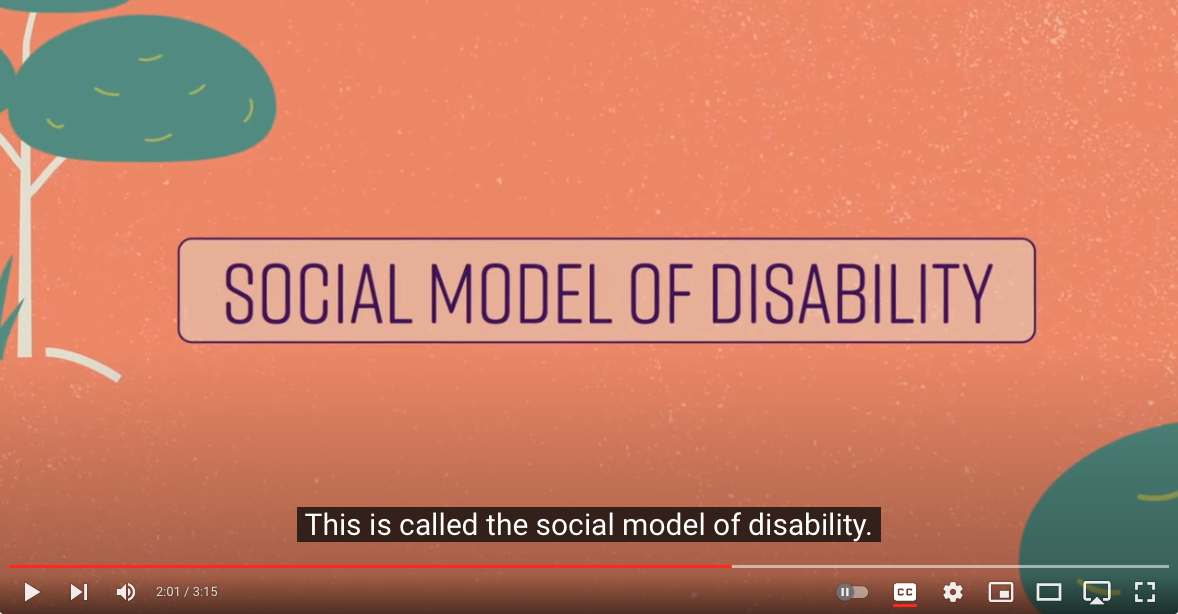 “In our view, it is society which disables physically impaired people. Disability is something imposed on top of our impairments, by the way we are unnecessarily isolated and excluded from full participation in society. Disabled people are therefore an oppressed group in society” 

(The Union of the Physically Impaired Against Segregation 1975)
It is not you who is wrong, it is society!

From disagreeing with society to changing society

Dismantle the barriers!

End our oppression!

Give us freedom!
Disability is not only physical

United Nations Convention on the Rights of Persons with Disabilities (2006)

Persons with disabilities include those who have long-term physical, mental, intellectual or sensory impairments which in interaction with various barriers may hinder their full and effective participation in society on an equal basis with others.
How do neurodiversity and disability relate?

Up to you.... 

For me: Neurodiversity + societal barriers = Disability
Do we have to life as un-equals?

How can we be free?
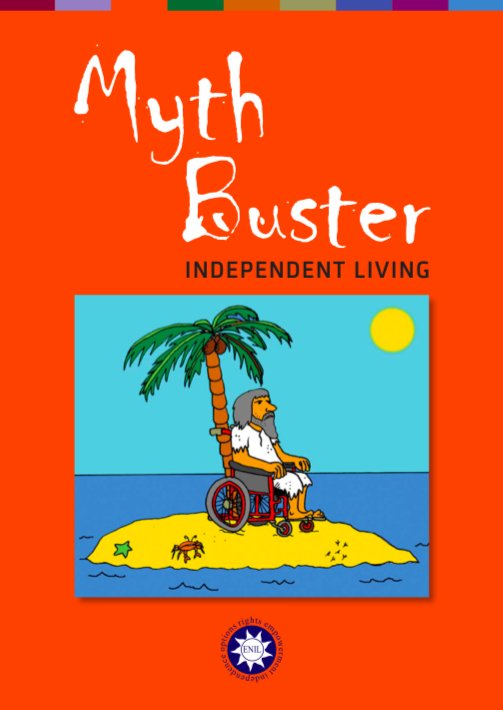 Definition of Independent Living
“IL is having the same range of options and same degree of self-determination that people without a disability take for granted.” (A. Ratzka)

Choice and control
Access to support in the community and to mainstream services
Strasbourg Resolutions
“Since we are often considered sick, many of us get shut away in hospitals and hospital-like institutions. There, it is claimed, we can be better “cared for”. With this argument we are put into special kindergartens, special schools, special workshops, special housing, special transportation. The only places that are still not segregated are the cemeteries! We have to shut down these special, dehumanising and degrading Apartheid solutions and force our way into the mainstream of society”
					Adolf Ratzka, ‘89
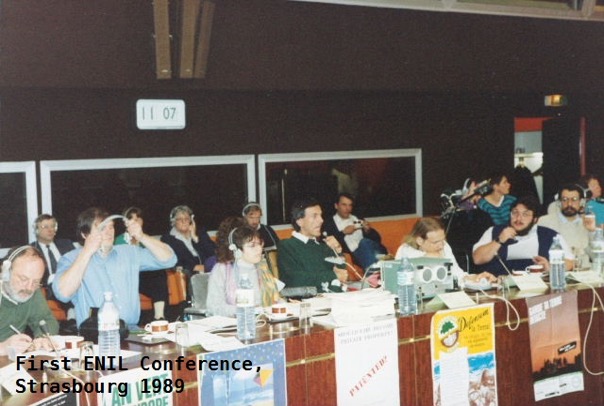 From recognising to tackling the barriers!
The Independent Living philosophy demands: 

You can live where you want, with the support and services you want
You get the accommodations you need
You get the materials you need 
Same educational qualifications as others
Same jobs and wages as others
It is your goddam right!
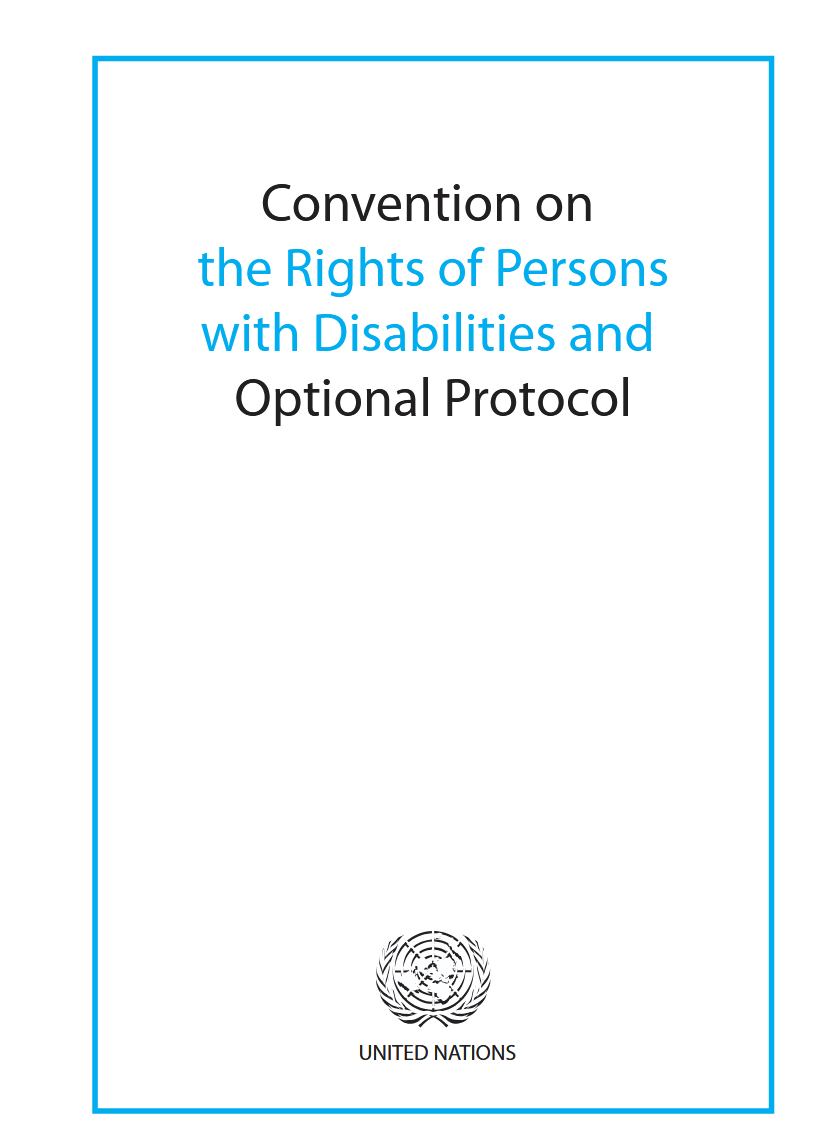 UN Convention on the Rights of Persons with Disabilities

Ratified by all EU countries!

Part of primary law
It is your goddam right!
UN Convention on the Rights of Persons with Disabilities

Right to have a life on a basis equal to others

Right to personalised support
Personal assistance

Right to employment on basis equal to others

Right to education on an equal basis to others
How to get your rights in practice?
Get organised!

Example of a disability rights organisation

European Network on Independent Living - ENIL
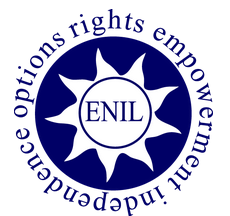 How to for the rights of disabled people
Policy and advocacy 

Protest

Legal action 

Research

Awareness raising 

Empowerment
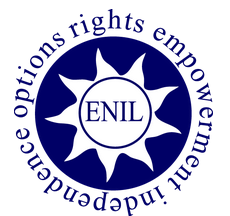 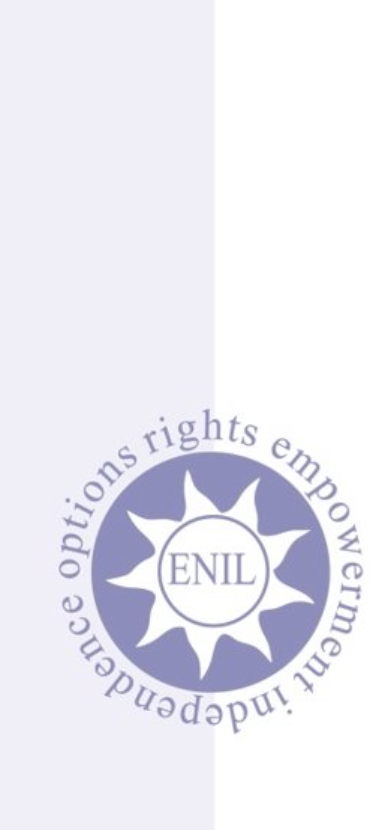 Advocacy work: We send our lobbyists
ND Policy Poordinator
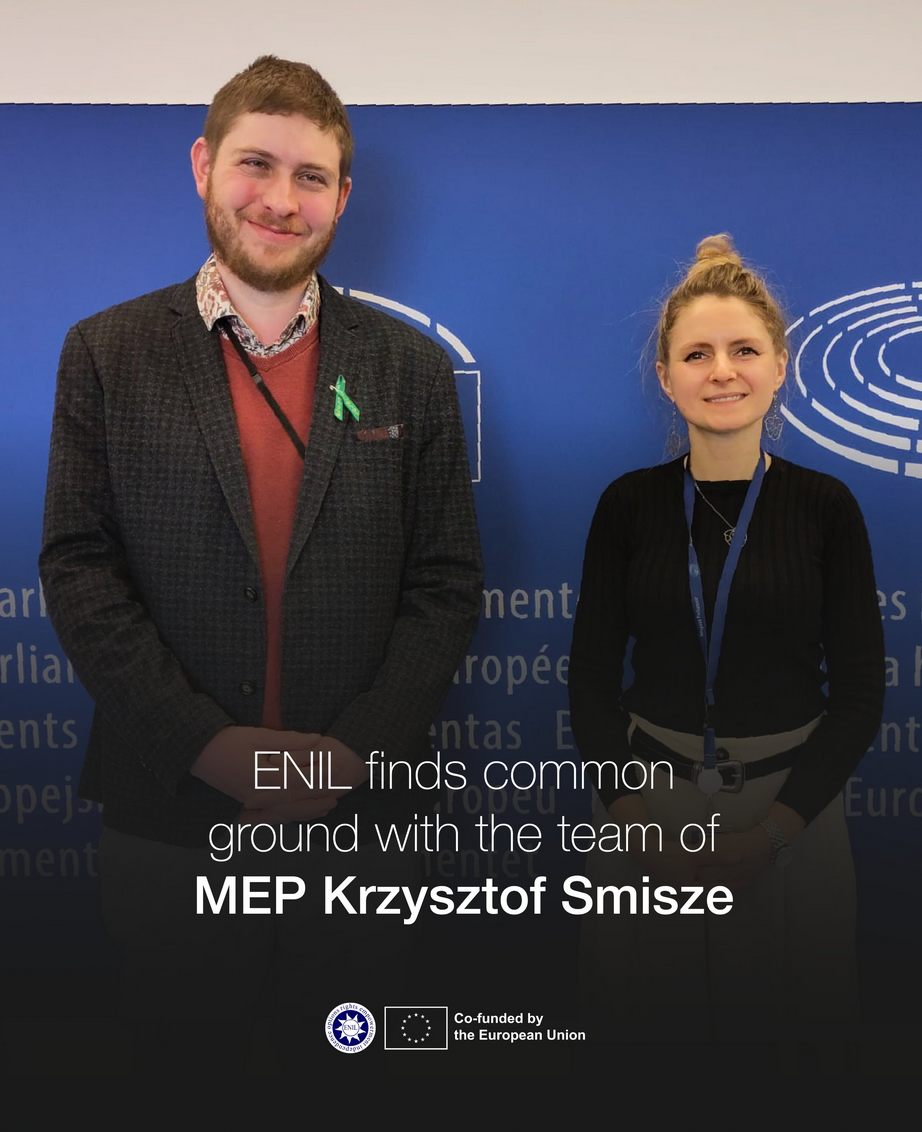 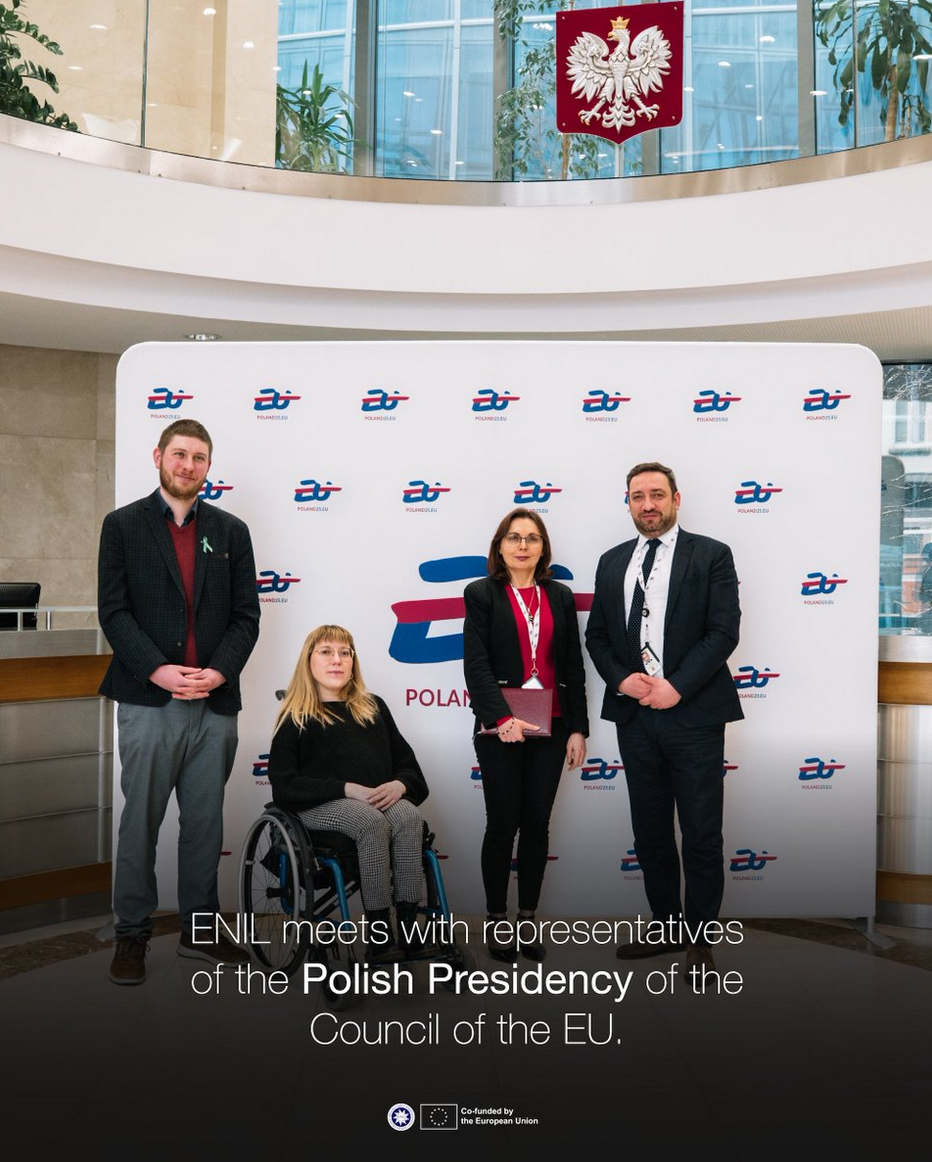 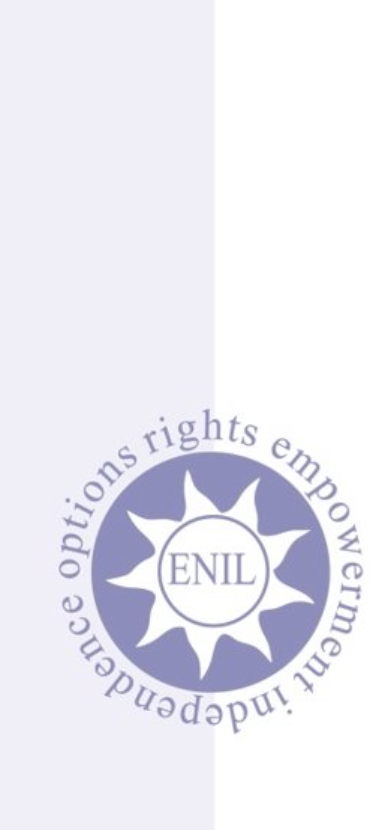 Advocacy work: We send our lobbyists
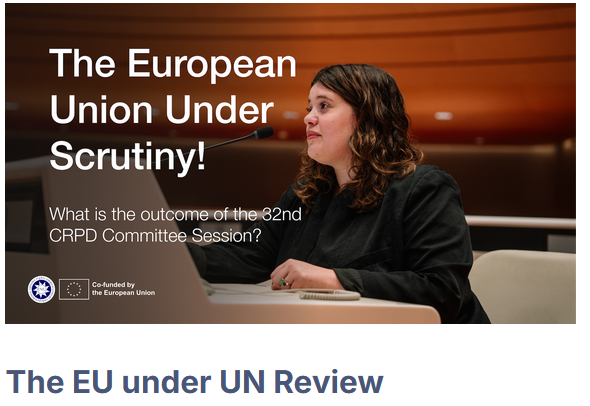 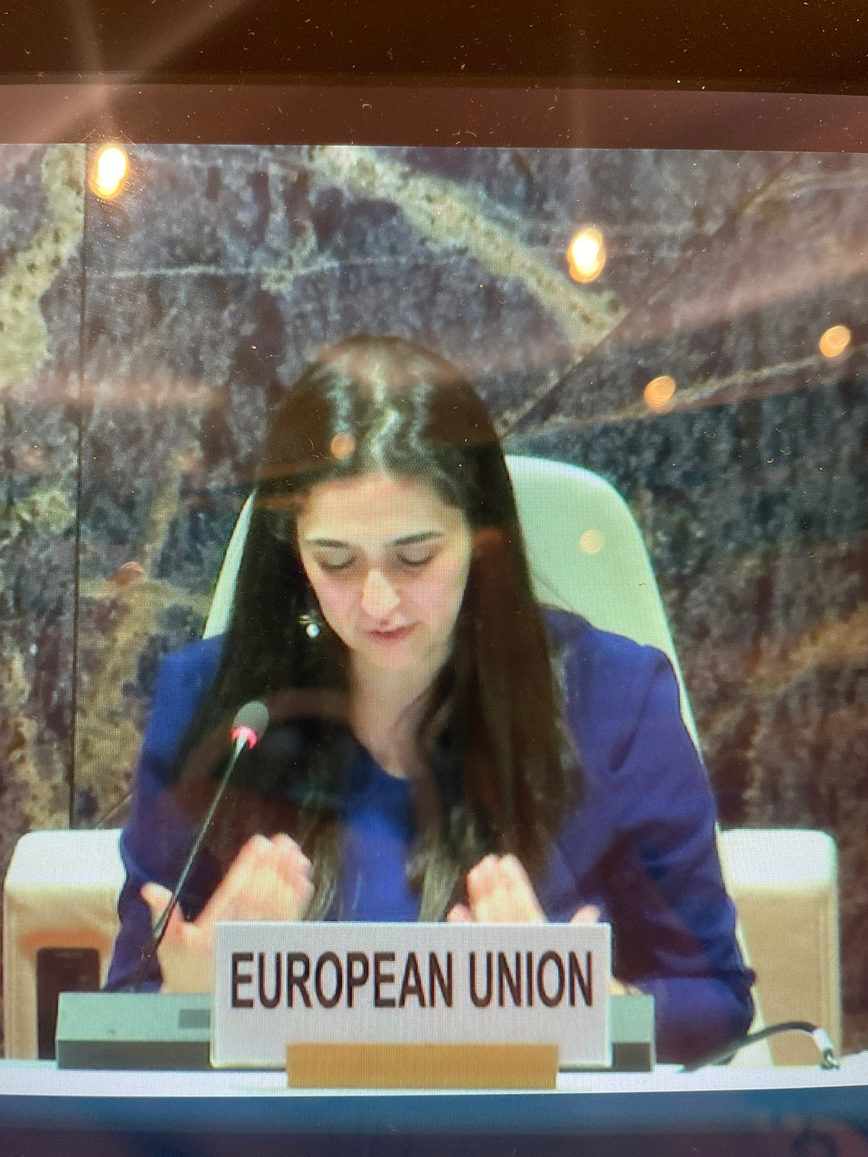 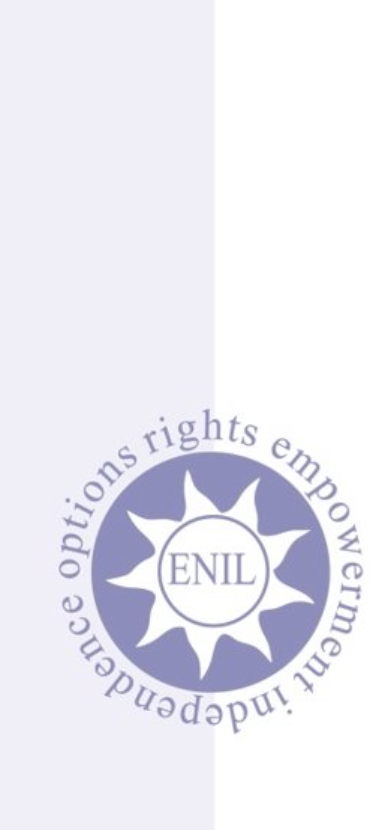 2. Protest: We are many
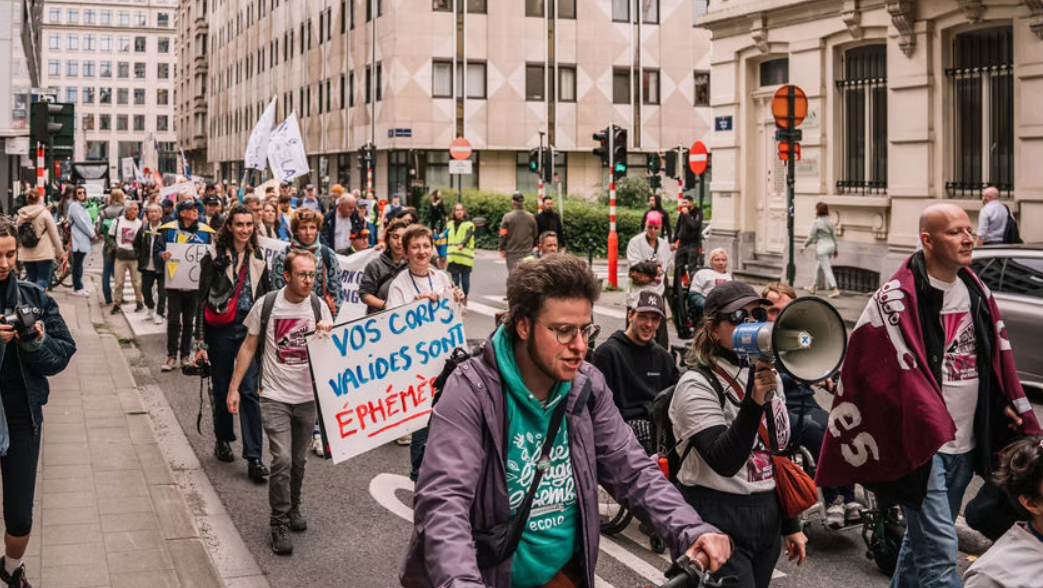 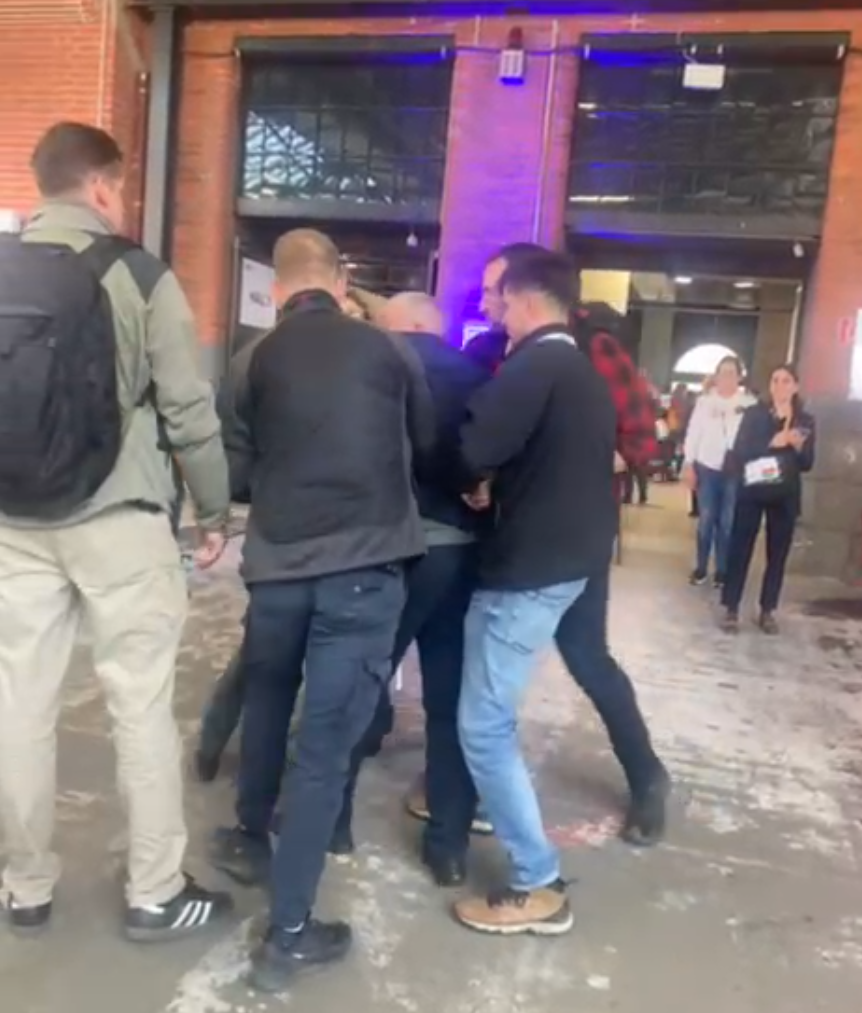 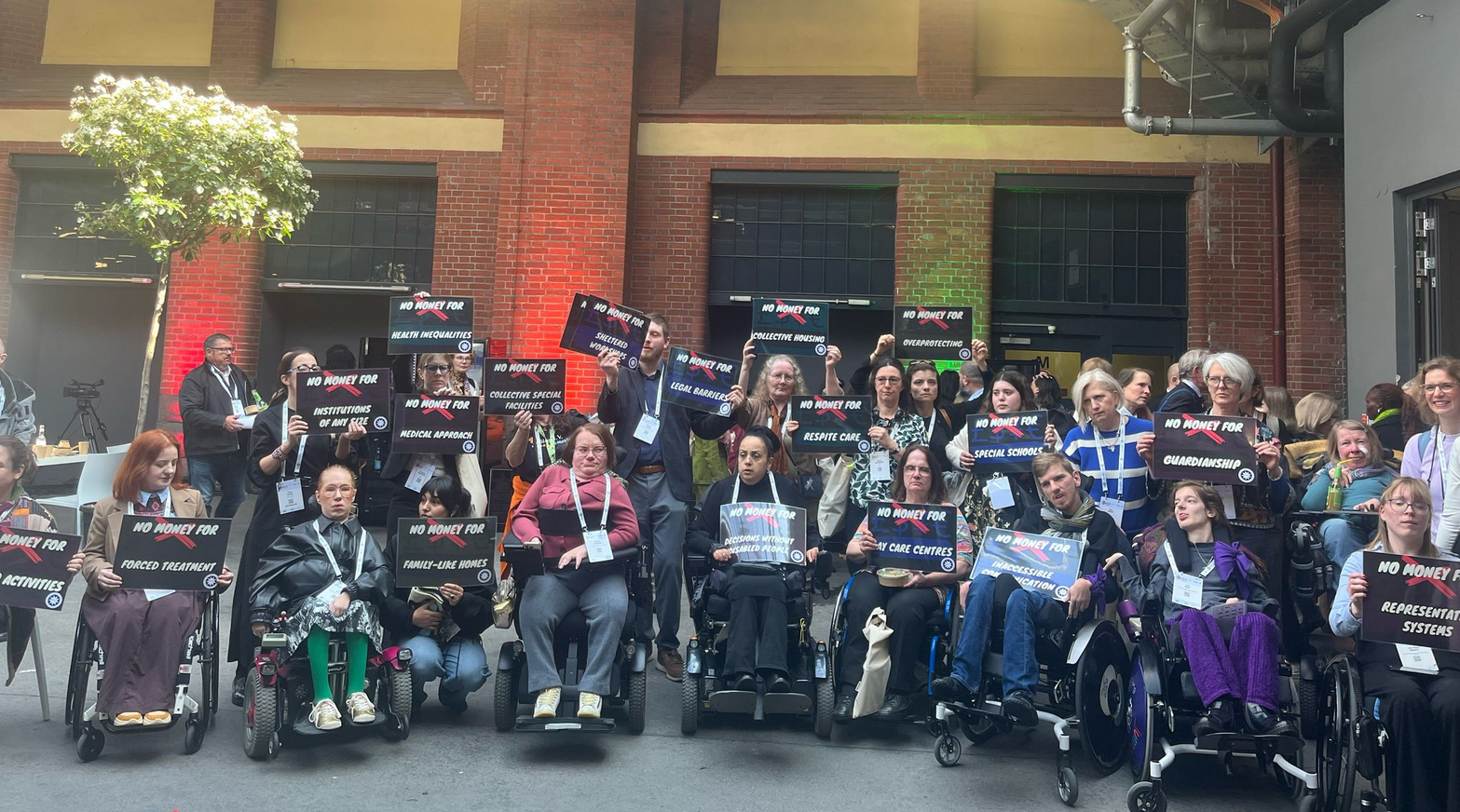 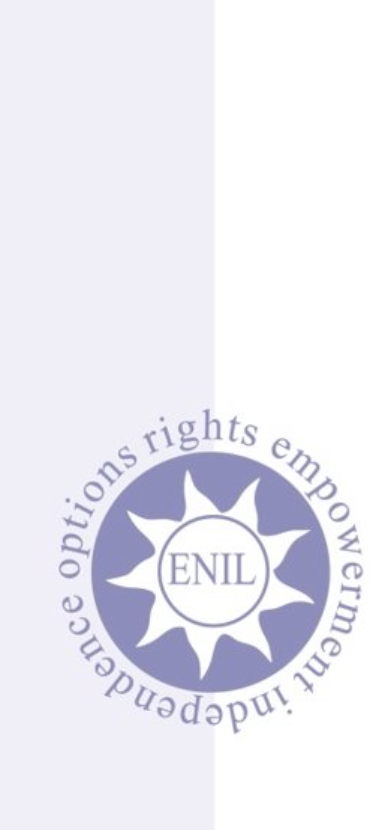 3. Litigation: We have lawyers
ND Lawyer
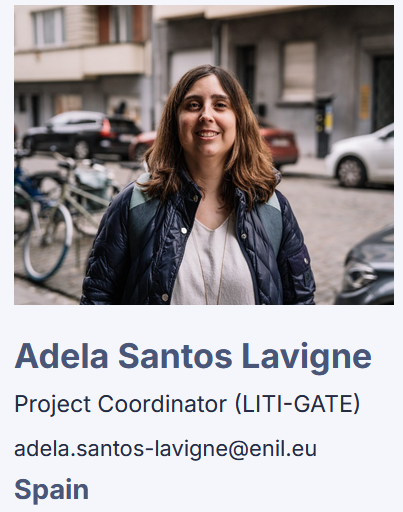 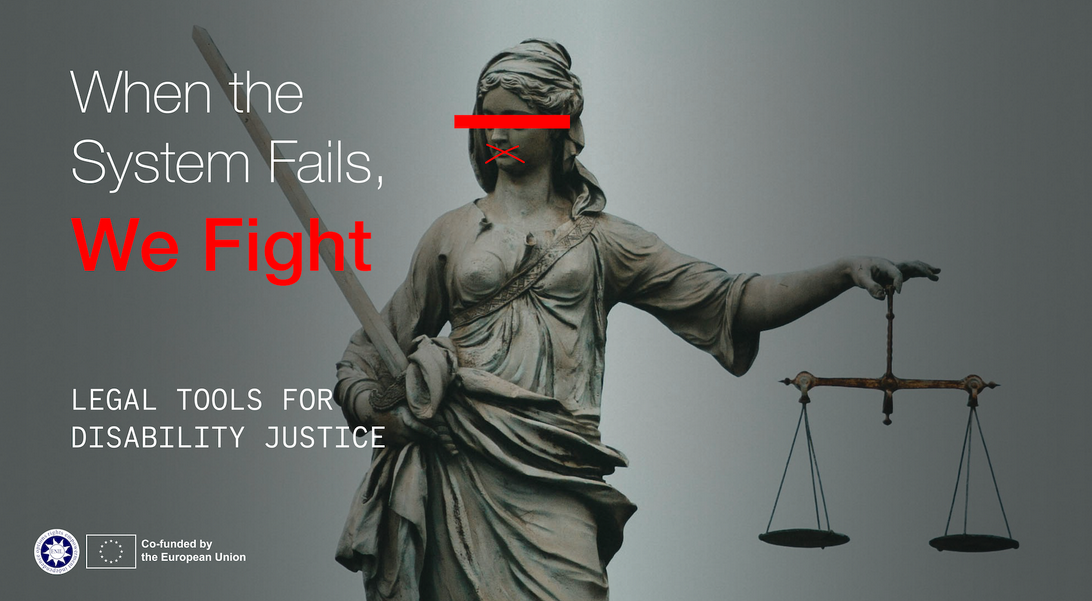 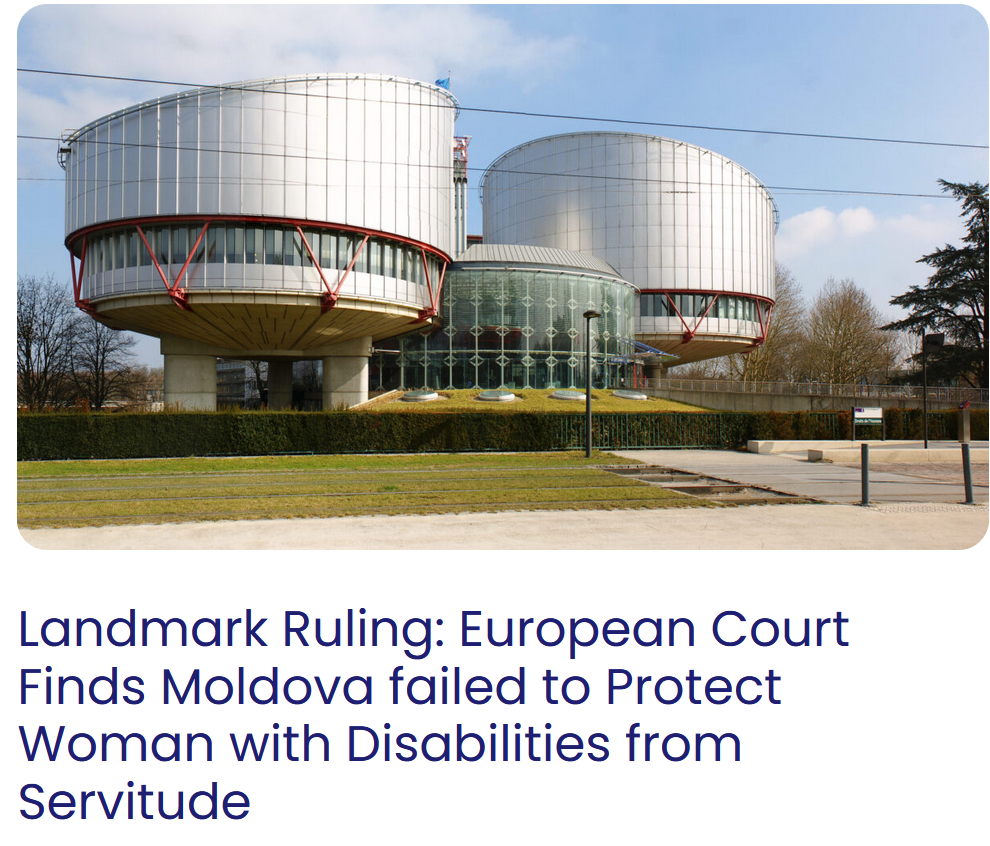 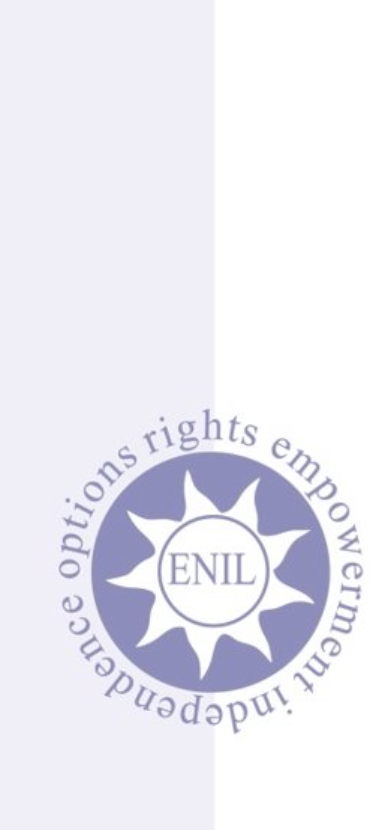 4. Knowledge and awareness: We have researchers
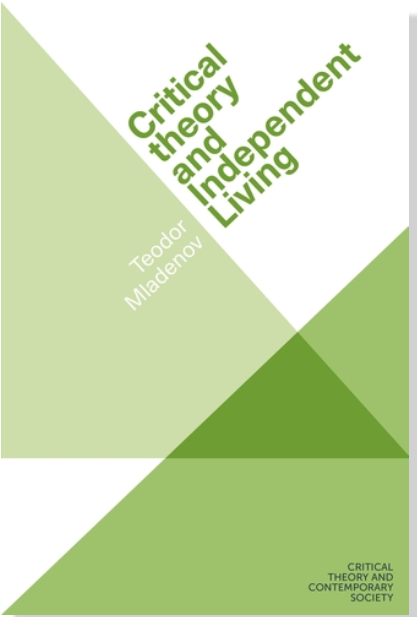 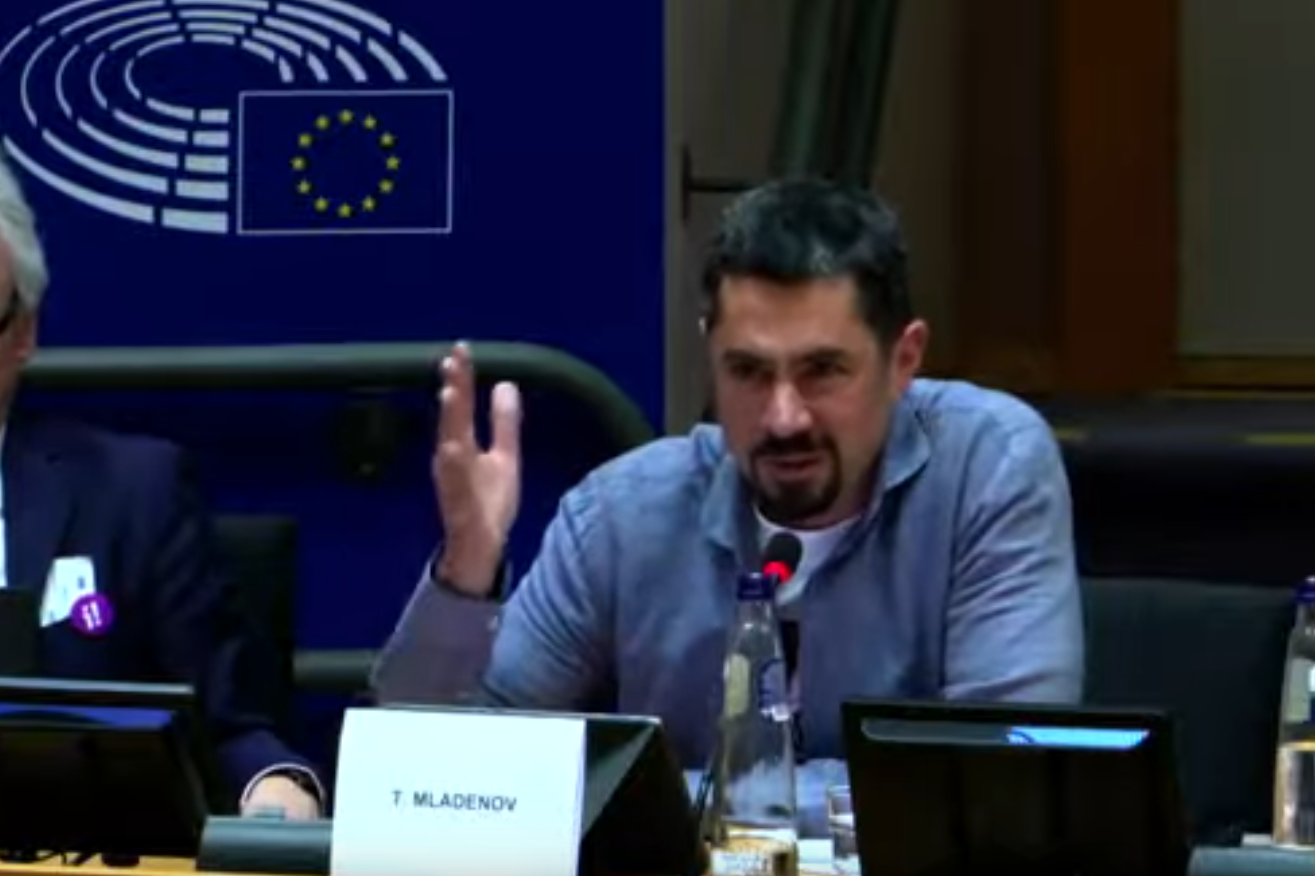 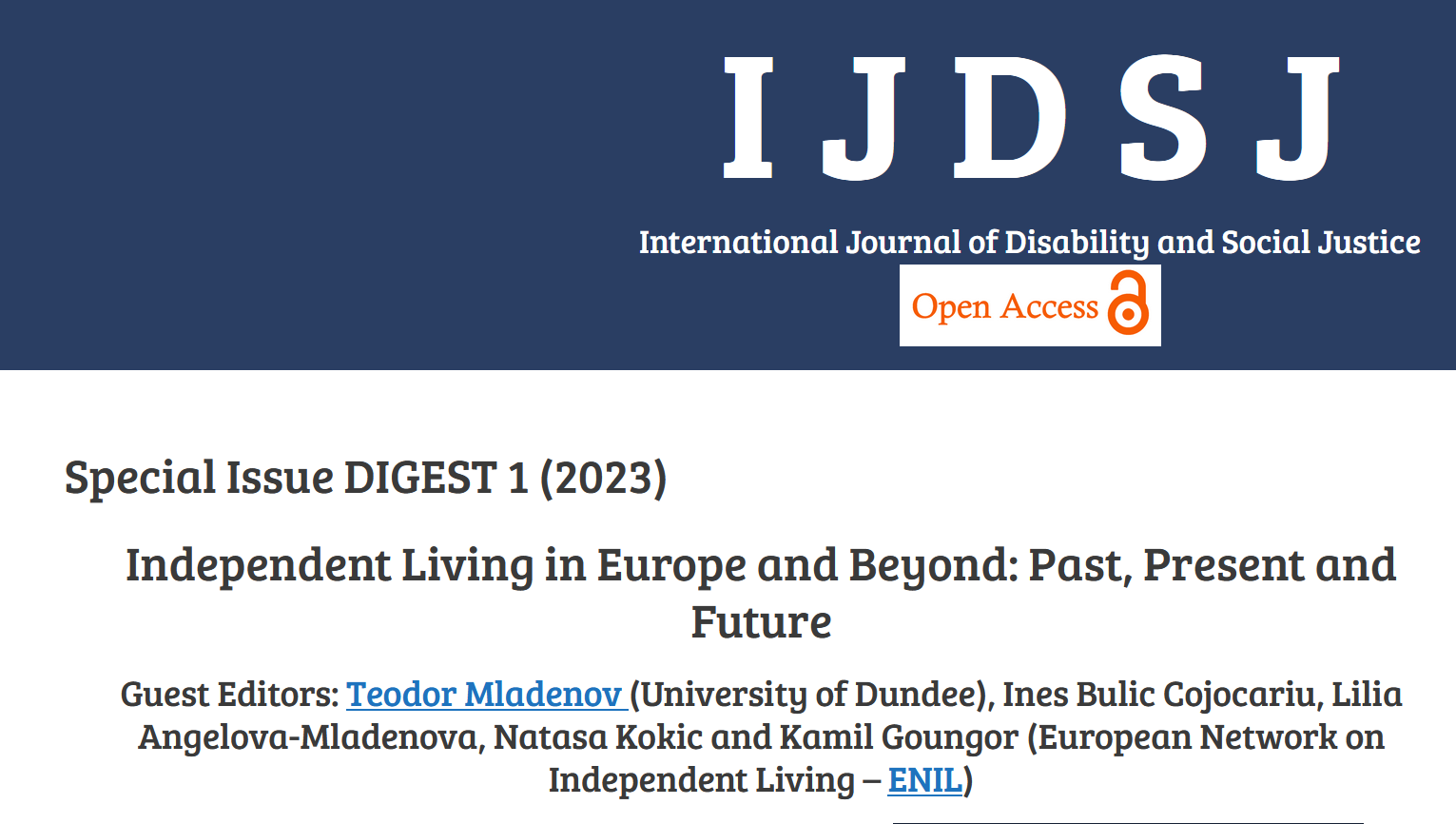 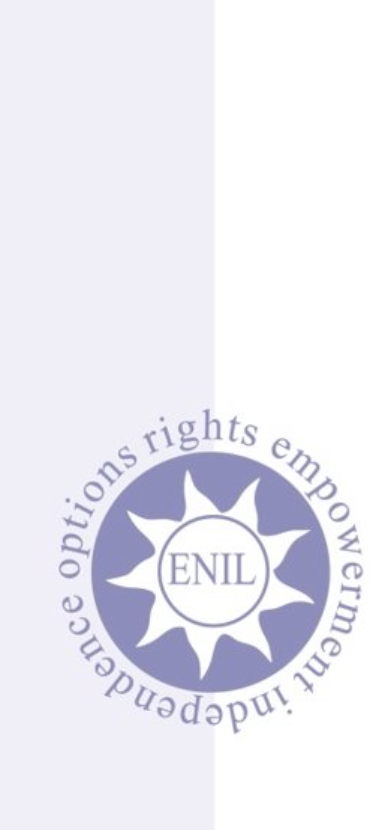 5. Awareness raising: We make people look
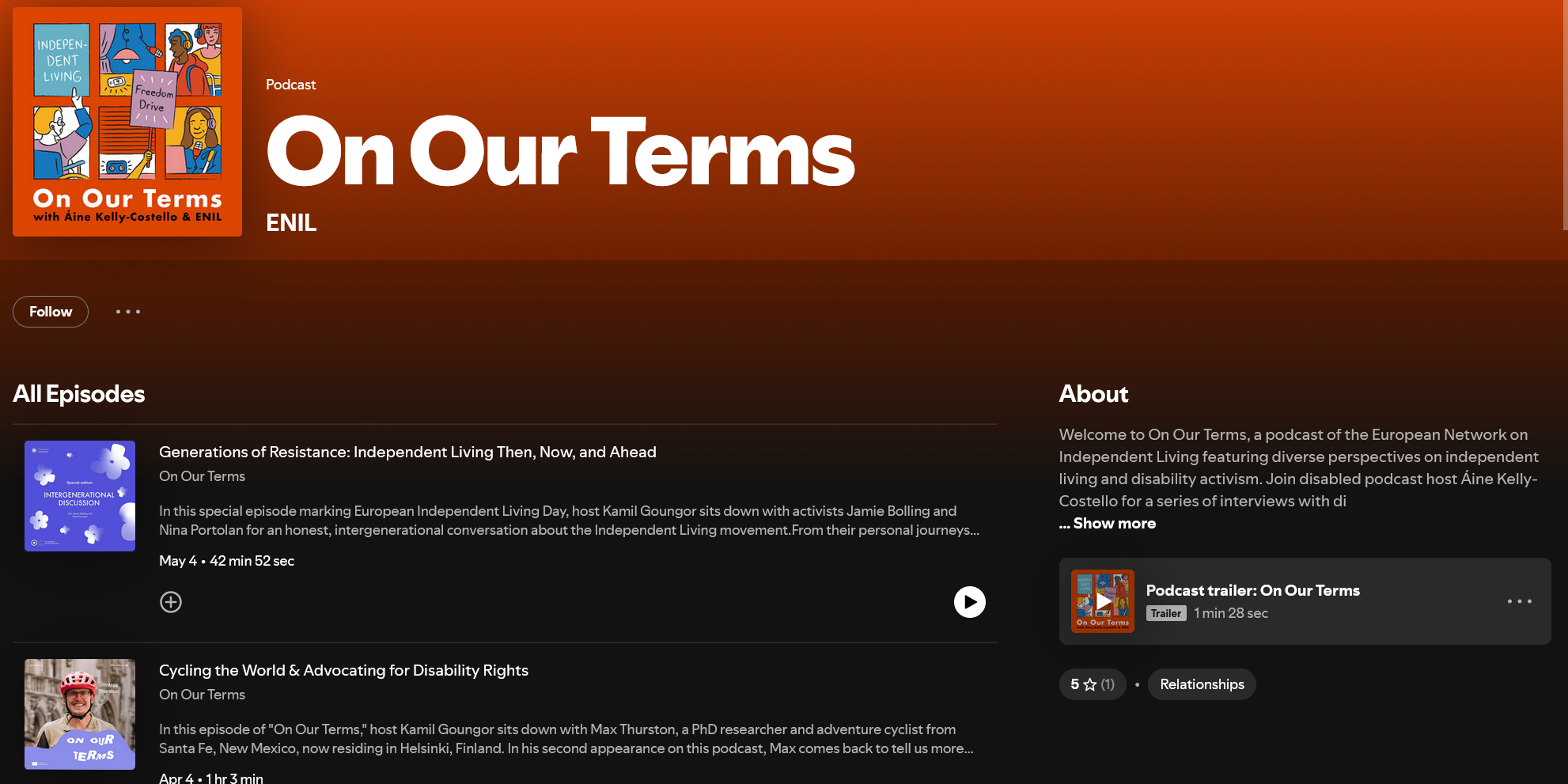 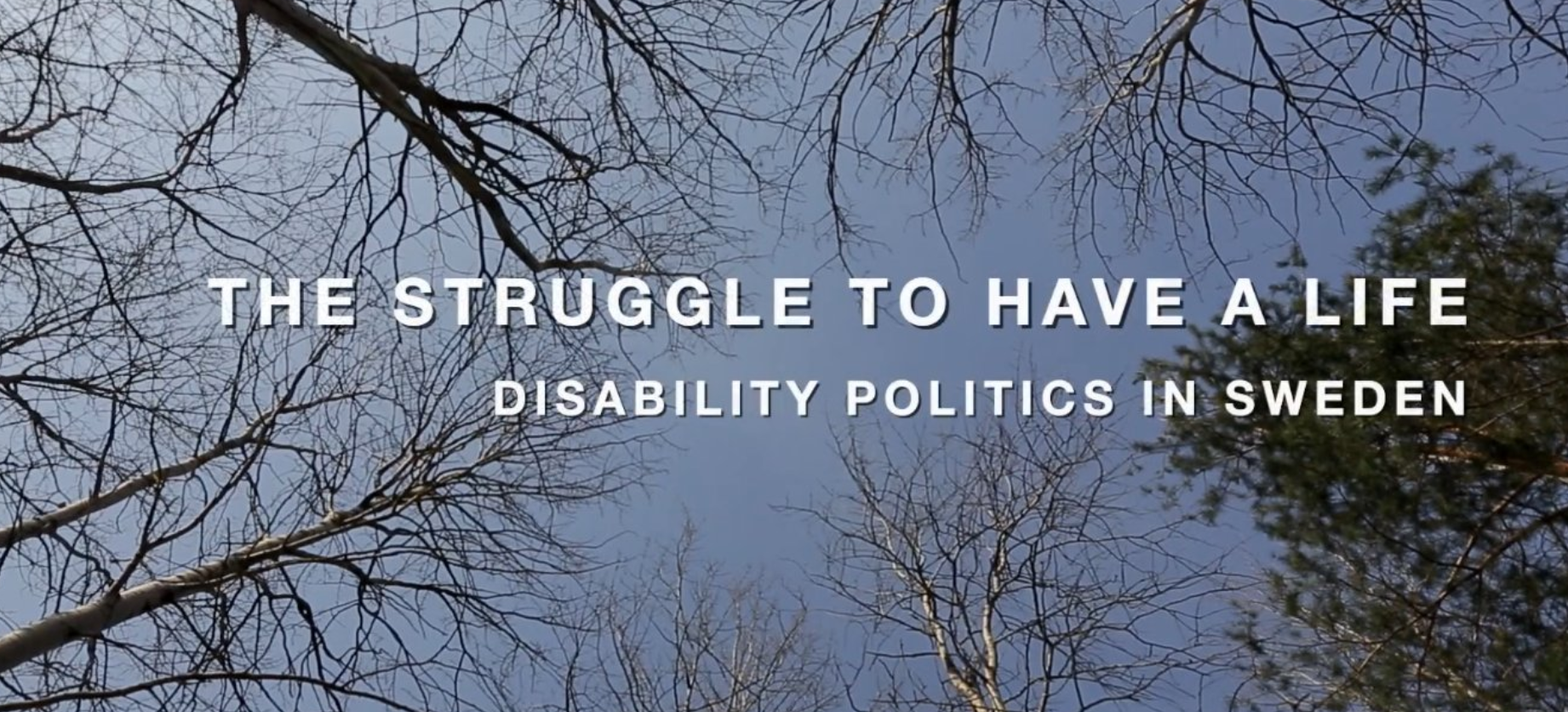 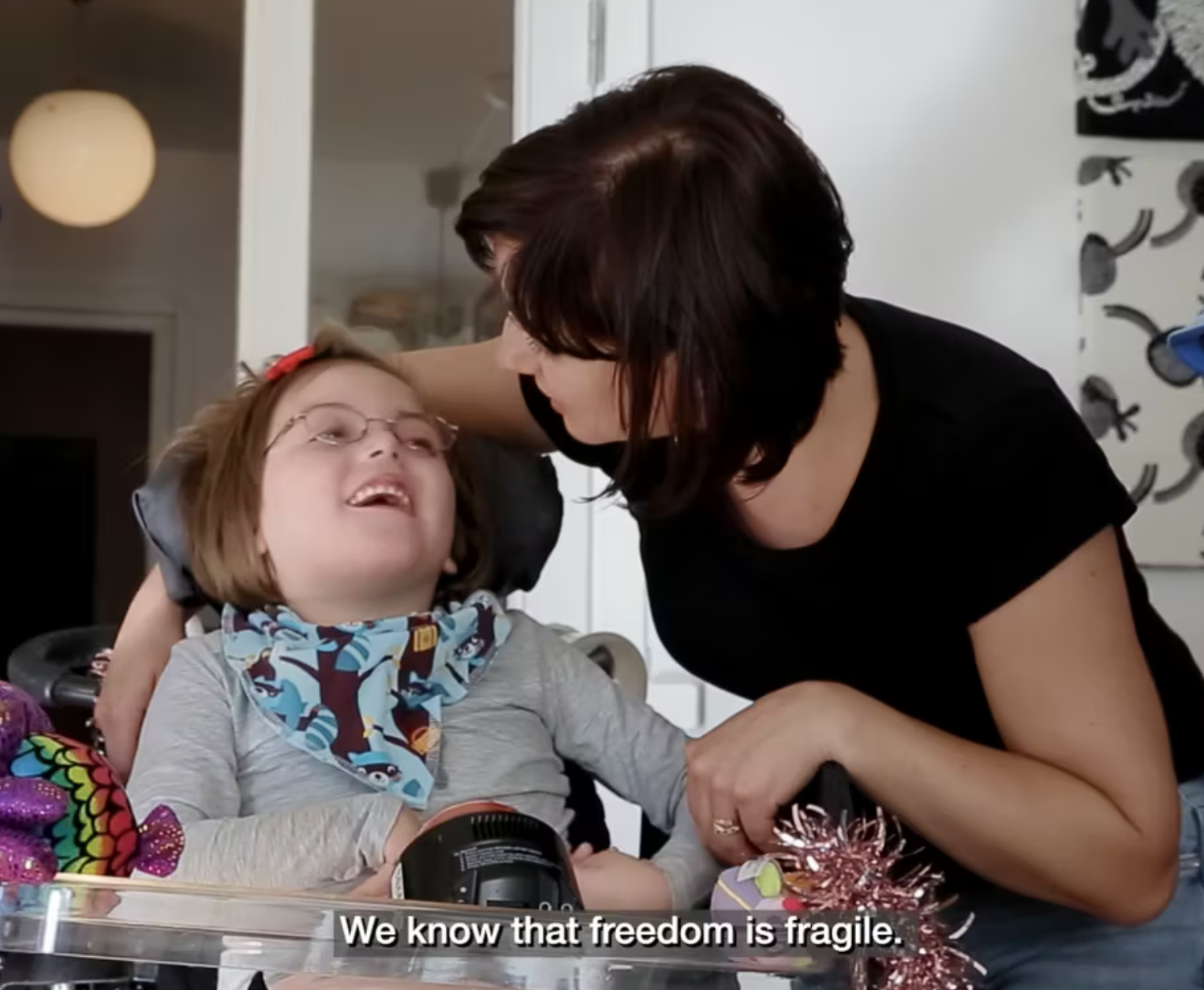 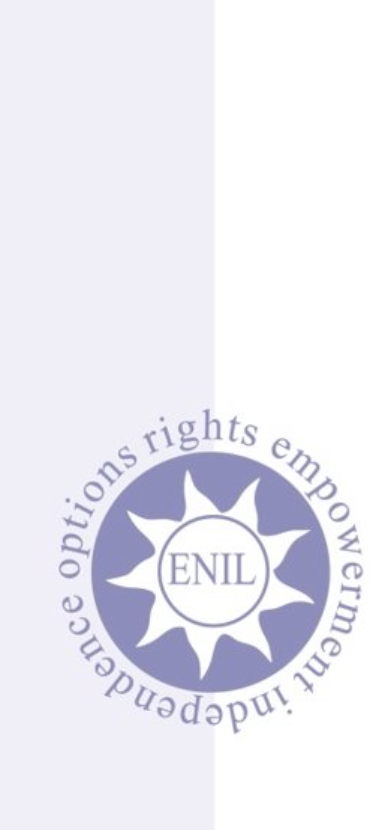 6. Empowerment
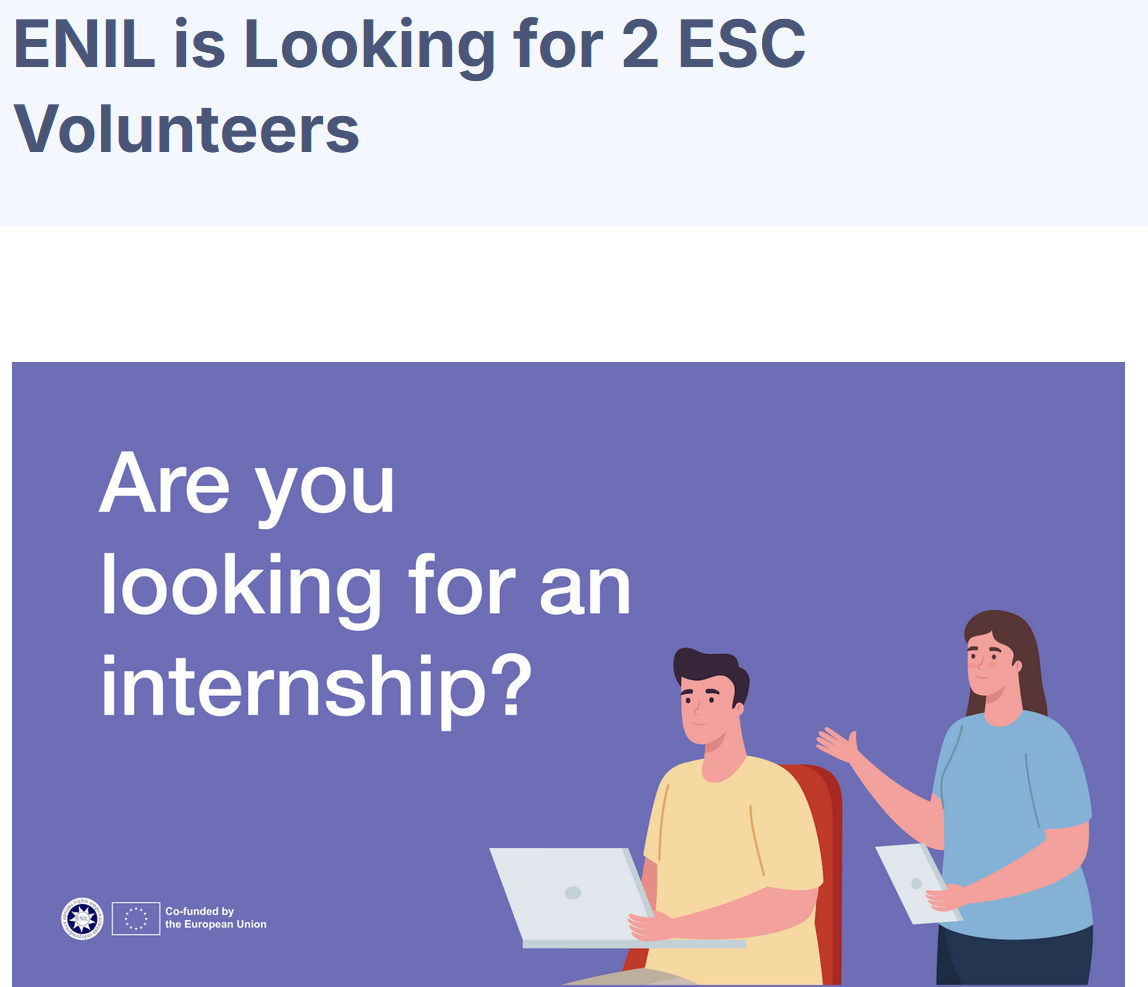 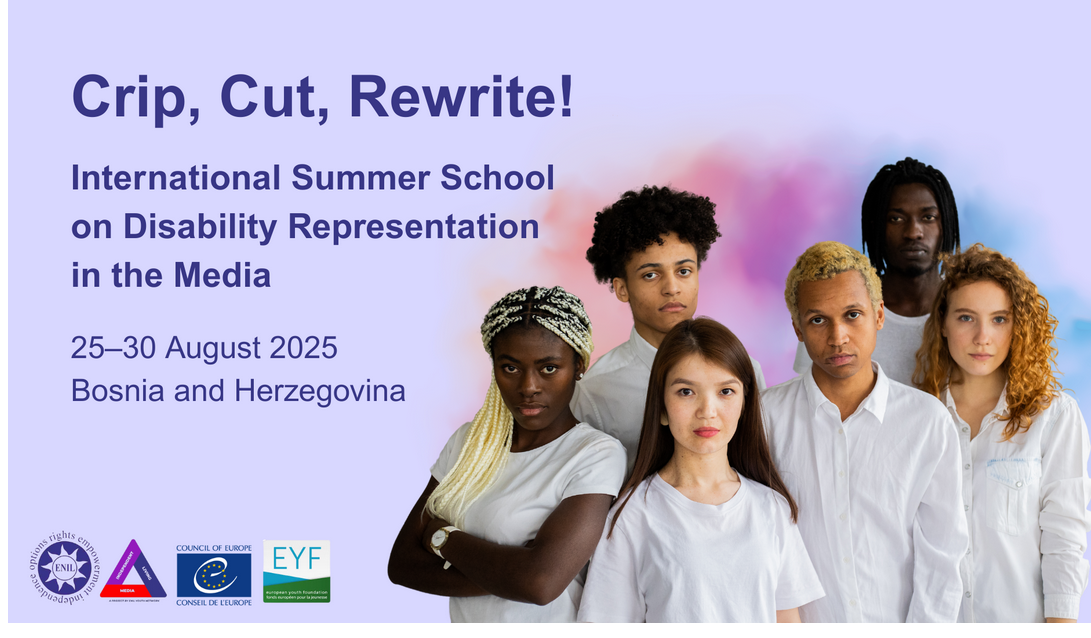 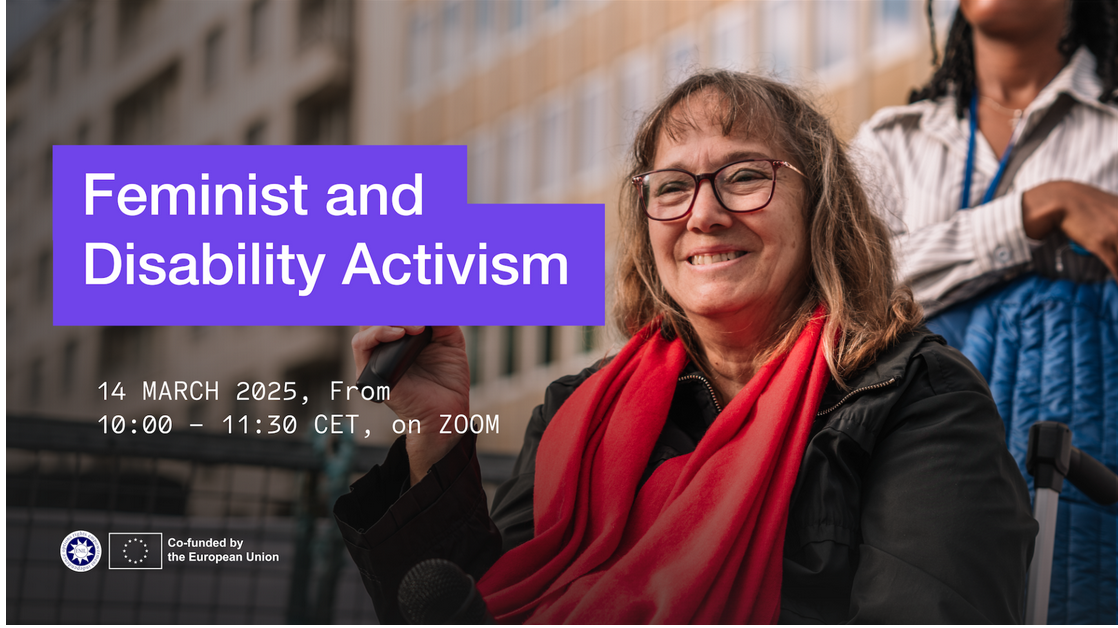 Key facts
Principles of Independent Living (guiding document) 

The Independent Living Movement must be a cross disability movement addressing the needs of all disabled persons

1000+ individual and 1000+ organisational members (including associations of associations)


Overlap with Neurodiversity Movement
Individual members 
Organisations
European Council of Autistic People
Key facts
Part of a worldwide movement that originated in the US 
World Independent Living Network
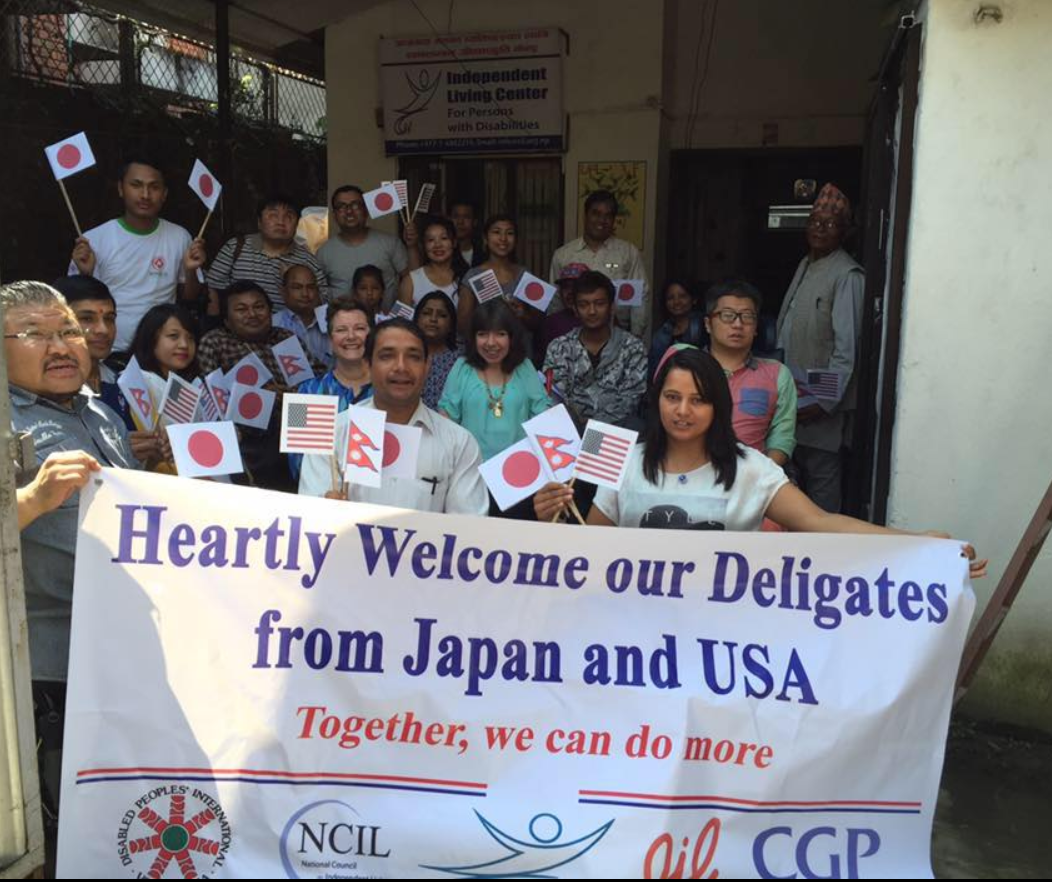 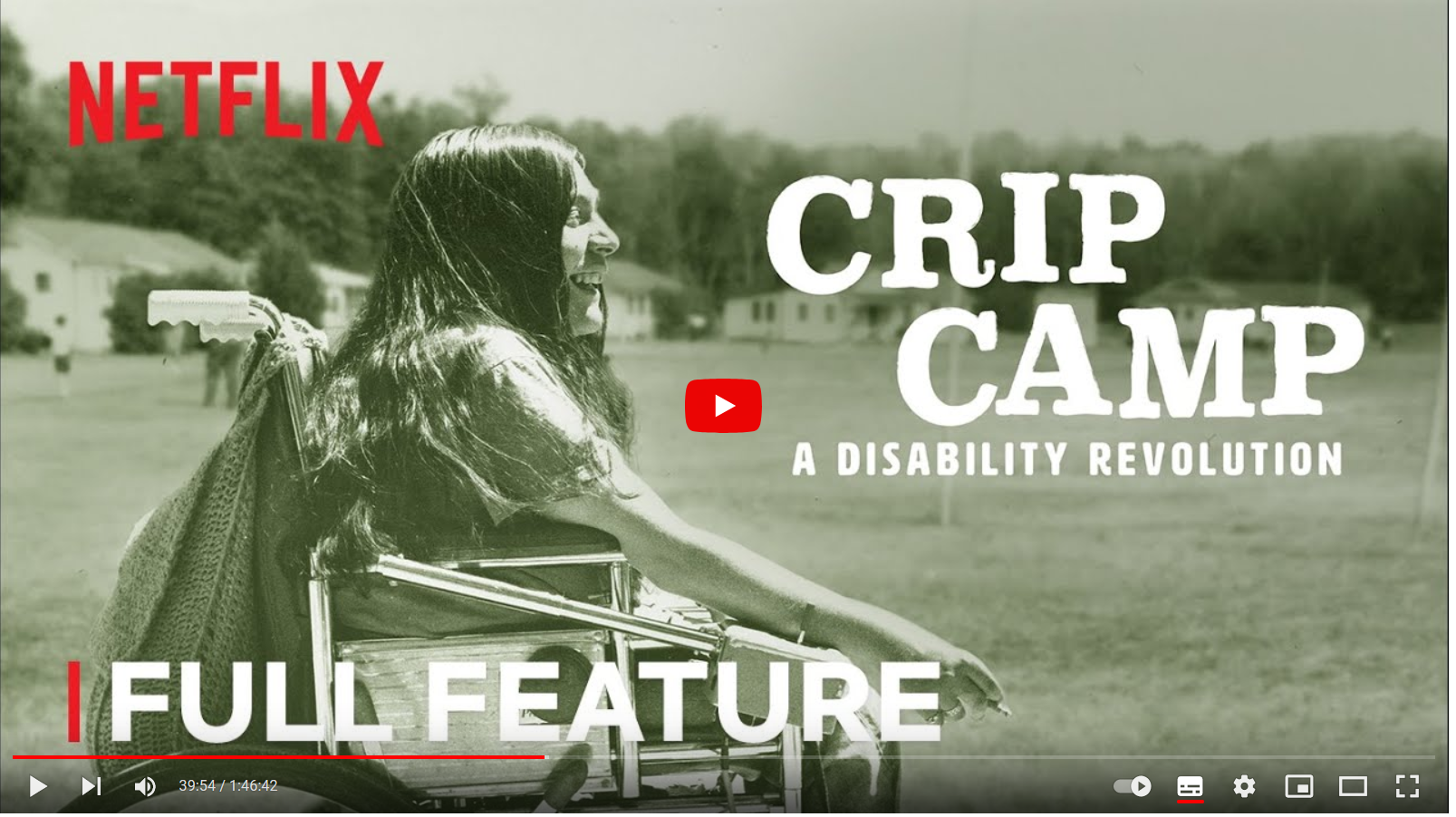 15 Pillars of Independent Living
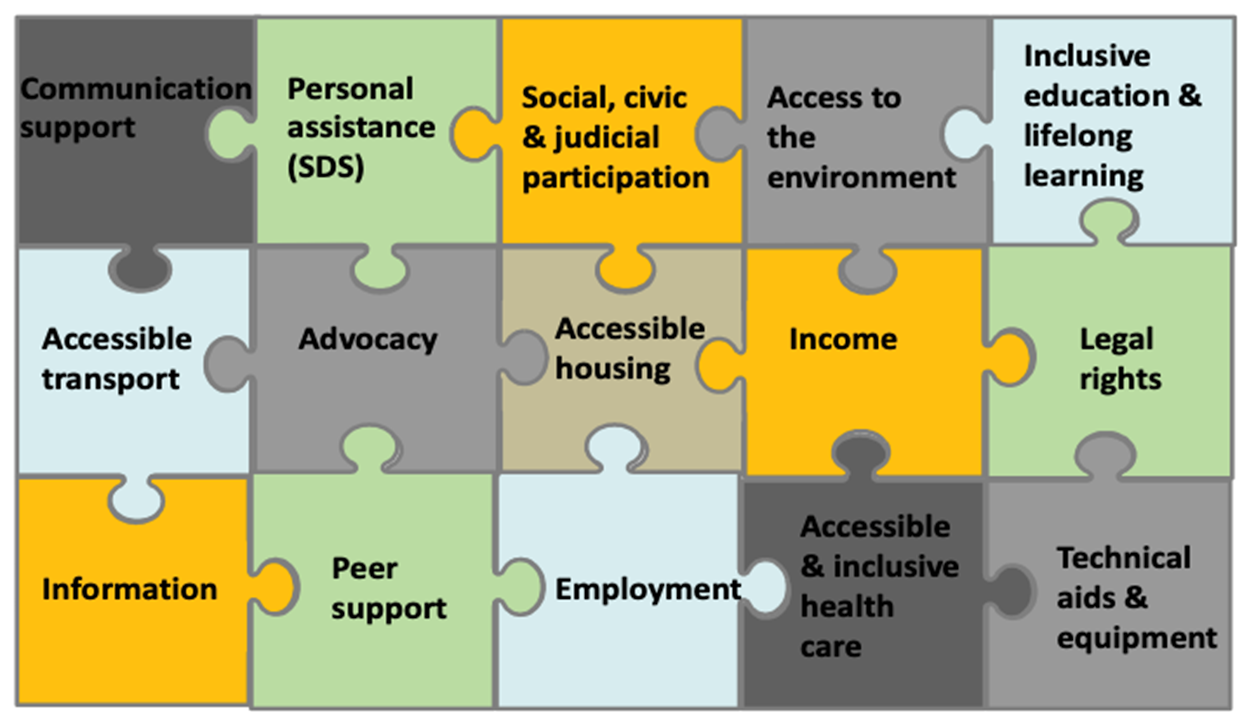 Example of advocacy action
Objective: Improving access to employment 

Available instruments 
The employers side
Antidiscrimination legislation

The employees side
Sheltered employment 
Supported employment
How to support disabled employees?
Sheltered employment 
For example sheltered workshops

Supported employment 
Accommodations (More time for tasks, lower workload, working from home)
Personal assistance at work (Help with controlling stimuli, remaining focused and emotionally balanced)
Distribution of funding
Subsidies to sheltered employment
Reforming EU State Aid Legislation
What is state aid? 

Subsidies paid by national authorities to companies or organisations if they threaten to disturb competition 

Exclusive EU competence

EU can monitor, legislate, enforce
General Block Exemption Regulation
Part of state aid regulatory landscape

List of products of services that can be subsidised 

Includes: “Aid for disadvantaged workers and for workers with disabilities”
Support to pay wages (to compensate accommodations)
Work assistance 
Purchasing equipment
Adjusting premises (renovations)
Rehabilitation
Transport 
Sheltered employment
General Block Exemption Regulation
Proposal: Remove Article 34(2)(f) 

Support to pay wages 
Work assistance 
Purchasing equipment
Adjusting premises (renovations)
Rehabilitation
Transport 
Sheltered employment 
 
(f) where the beneficiary provides sheltered employment, the costs of constructing, installing or modernising the production units of the undertaking concerned, and any costs of administration and transport, provided that such costs result directly from the employment of workers with disabilities.
Why is sheltered employment bad?
Prevents rather than supports labour market inclusion 

Exploitative 

Creates shortage of funding for effective instruments 

Not in line with UN CRPD
Starting an advocacy campaign
1. Providing evidence 
Reports in 2023, 2024 and 2025 (coming up)
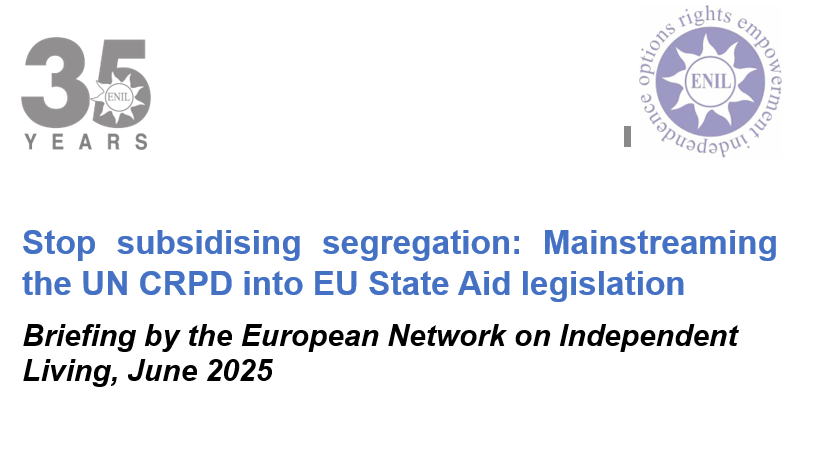 Starting an advocacy campaign
2. Getting the UN on board (done)
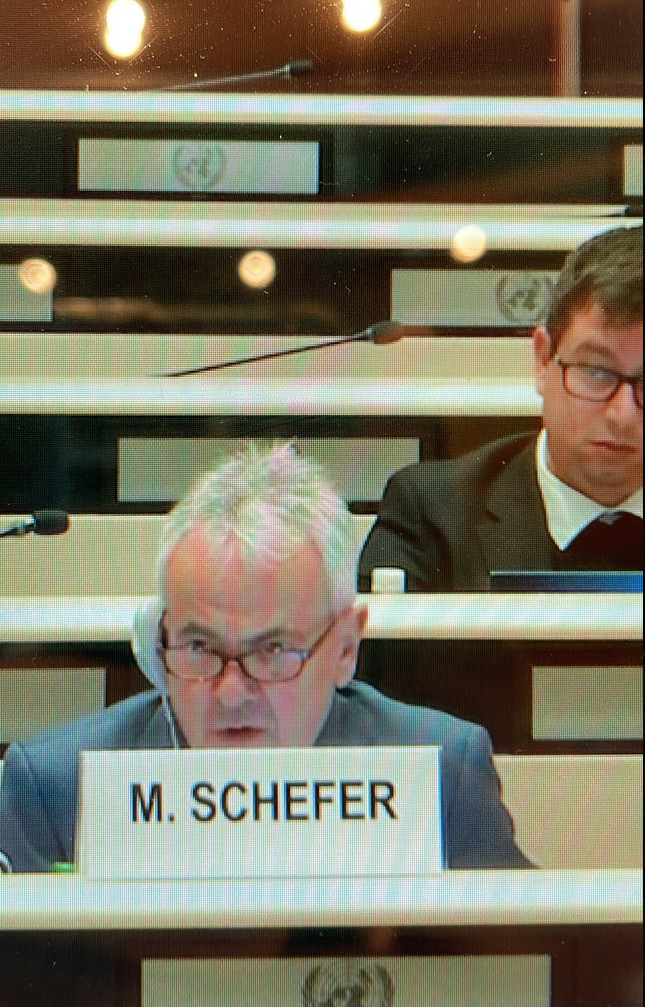 Decision of the UN Committee on the Rights of Persons with Disabilities:


“The Committee recommends that the European Union: (a) Repeal legislation that allows public financing of segregated forms of employment for persons with disabilities, such as institutions and other segregated facilities … repeal article 34(2)(f) of the General Block Exemption Regulation … and prohibit State aid of segregated employment.”
Starting an advocacy campaign
3. Organising events involving stakeholders (to be completed soon)
Members of the European Parliament 
European Commission
Maltese governments
European Disability Forum, Inclusion Europe
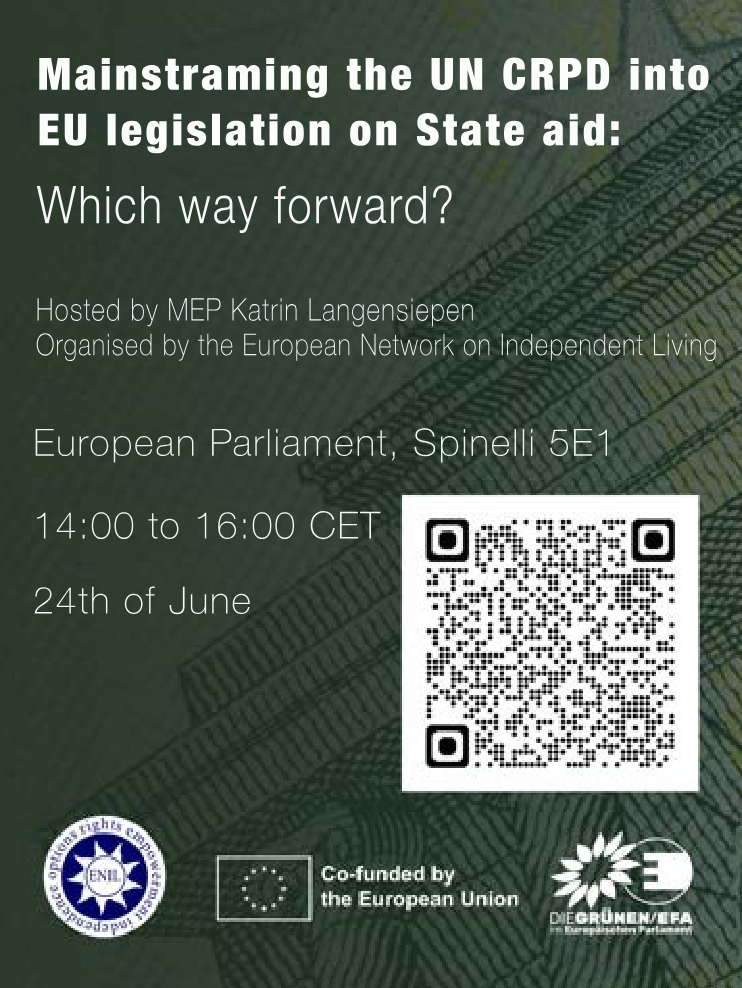 Starting an advocacy campaign
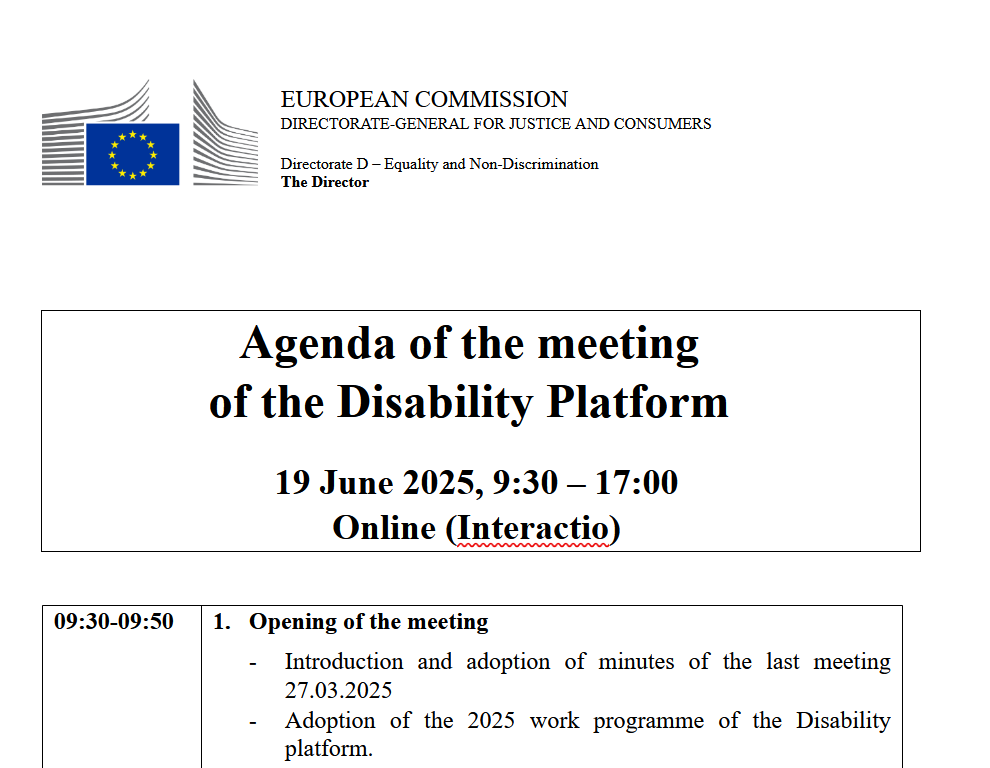 4. Setting the agenda of the next DP (done)
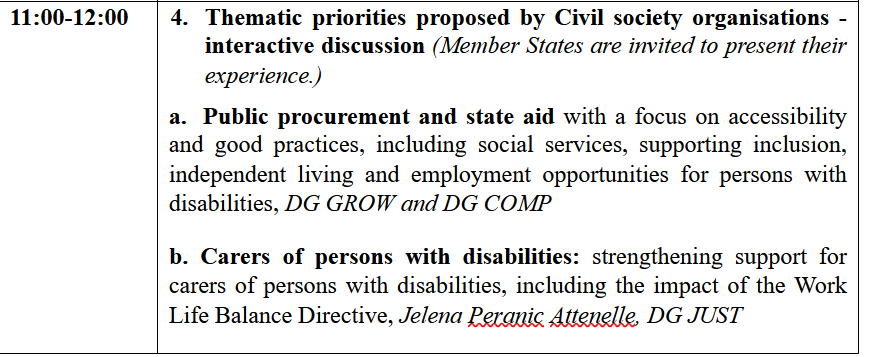 Starting an advocacy campaign
5. Building an advocacy coalition (in progress)
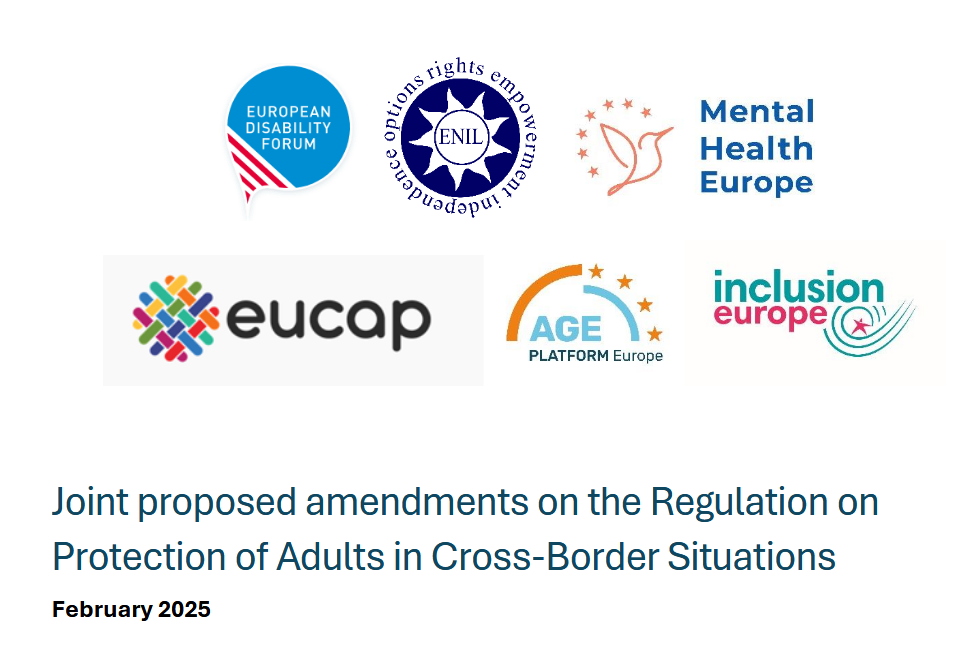 Starting an advocacy campaign
6. Our input to the European Disability Strategy part II
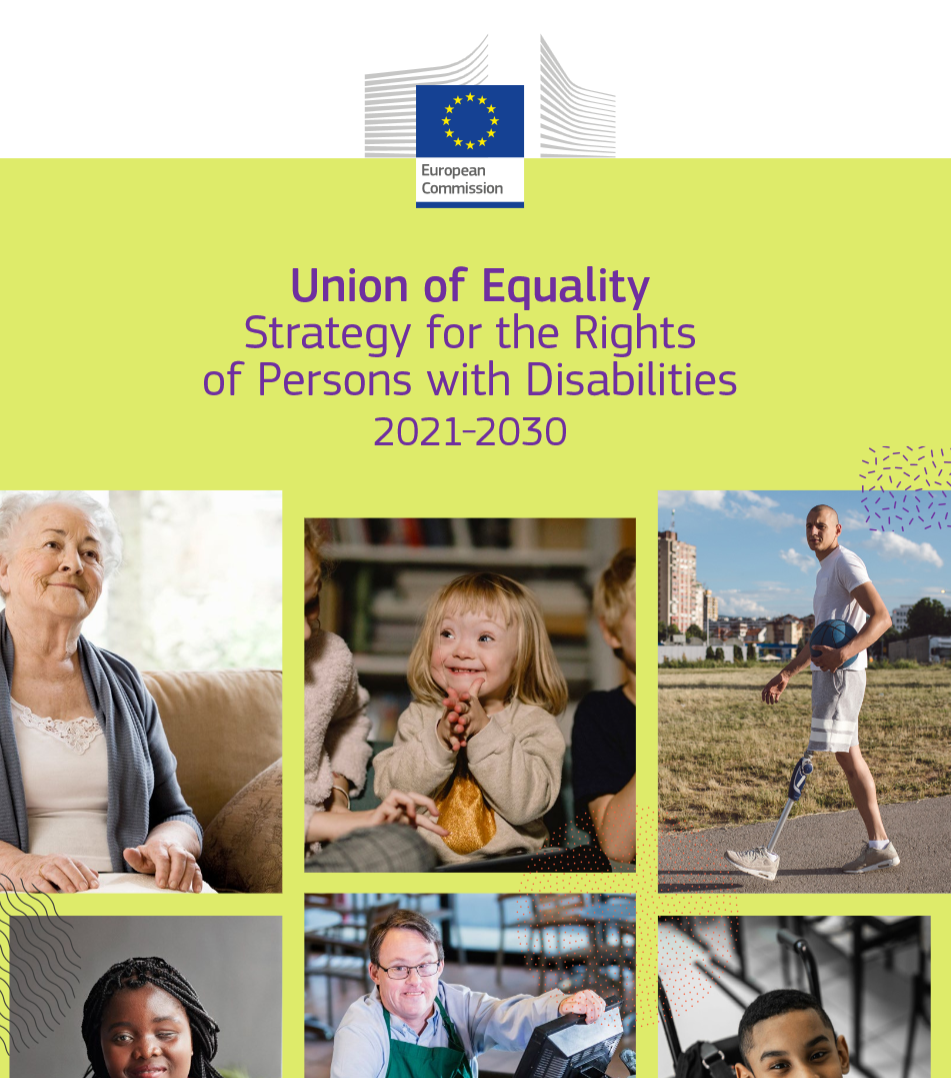 In progress...
Starting an advocacy campaign
7. Our input to our Recommendations to the Danish EU Council Presidency
In progress...
Starting an advocacy campaign
8. ... 
I am not sure yet

Frequent question for a lobbyist: 
WTF am I going to do next?
Thank you for listening! 


More information:

https://enil.eu/ 

florian.sanden@enil.eu